Figure 1 Pleasantness of 36 scents presented in the first study. The figure shows
 
the mean (± SE) scorings per group ...
Behav Ecol, Volume 12, Issue 2, March 2001, Pages 140–149, https://doi.org/10.1093/beheco/12.2.140
The content of this slide may be subject to copyright: please see the slide notes for details.
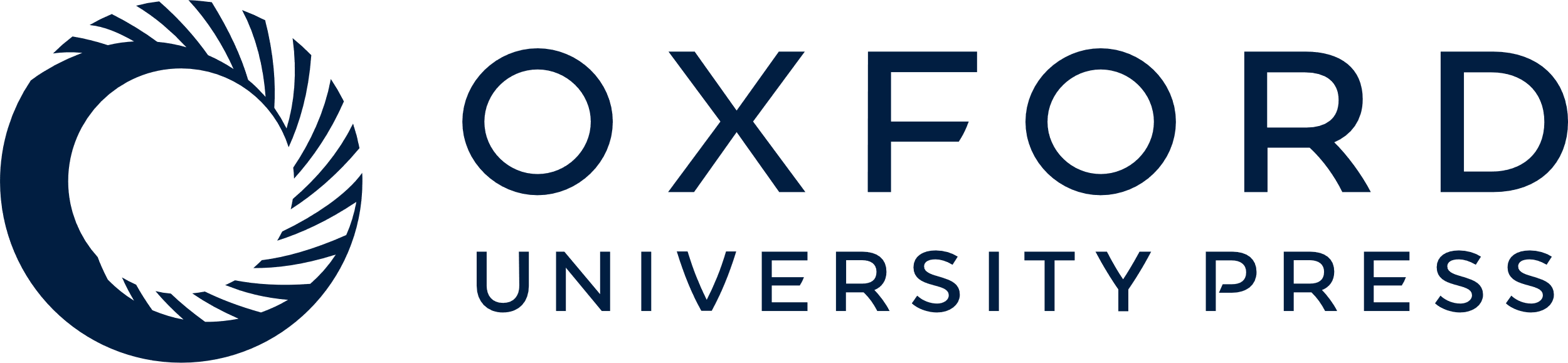 [Speaker Notes: Figure 1 Pleasantness of 36 scents presented in the first study. The figure shows
 
the mean (± SE) scorings per group of smeller (white bars: men, grey
 
bars: non-pill using women, black bars: pill using women). The lower 18 scents
 
were selected for the second study. The numbers correspond with the numbers in Figure 3.


Unless provided in the caption above, the following copyright applies to the content of this slide: International Society of Behavioral
 
Ecology]